Afsluitdijk
Filip Kopecký
Afsluitdijk
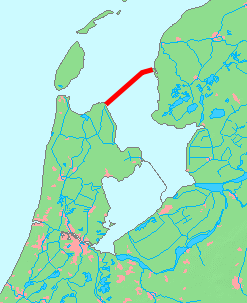 Dam dividing the North Sea from the South Sea
For gaining more land, flood protection
Built between 1927 and 1932
Construction began at 4 points simultaneously
32.5 km long
7.25 m above sea level
90 m wide
9 years of negotiation due to high costs
Highway on the Afsluitdijk
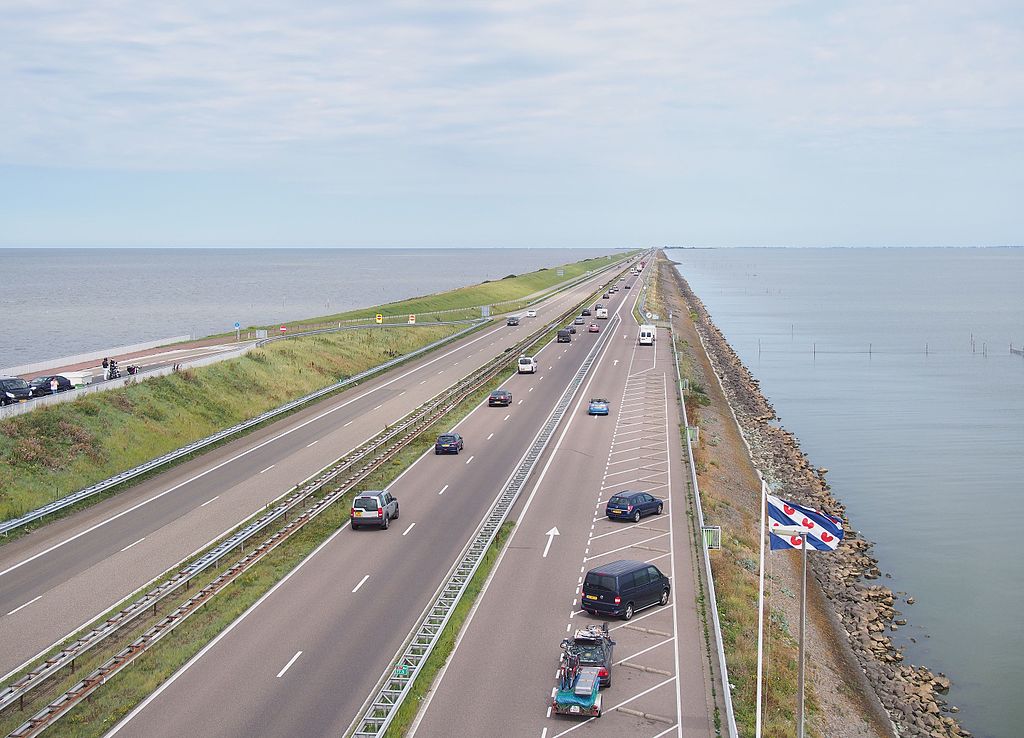 Opened since 1934
The first 130 km/h highway in the NL
Meant to include railway
Railway never built due to the cost
Space used for another two lanes of the highway
Connects Den Oever and Zurich
Battle of the Afsluitdijk
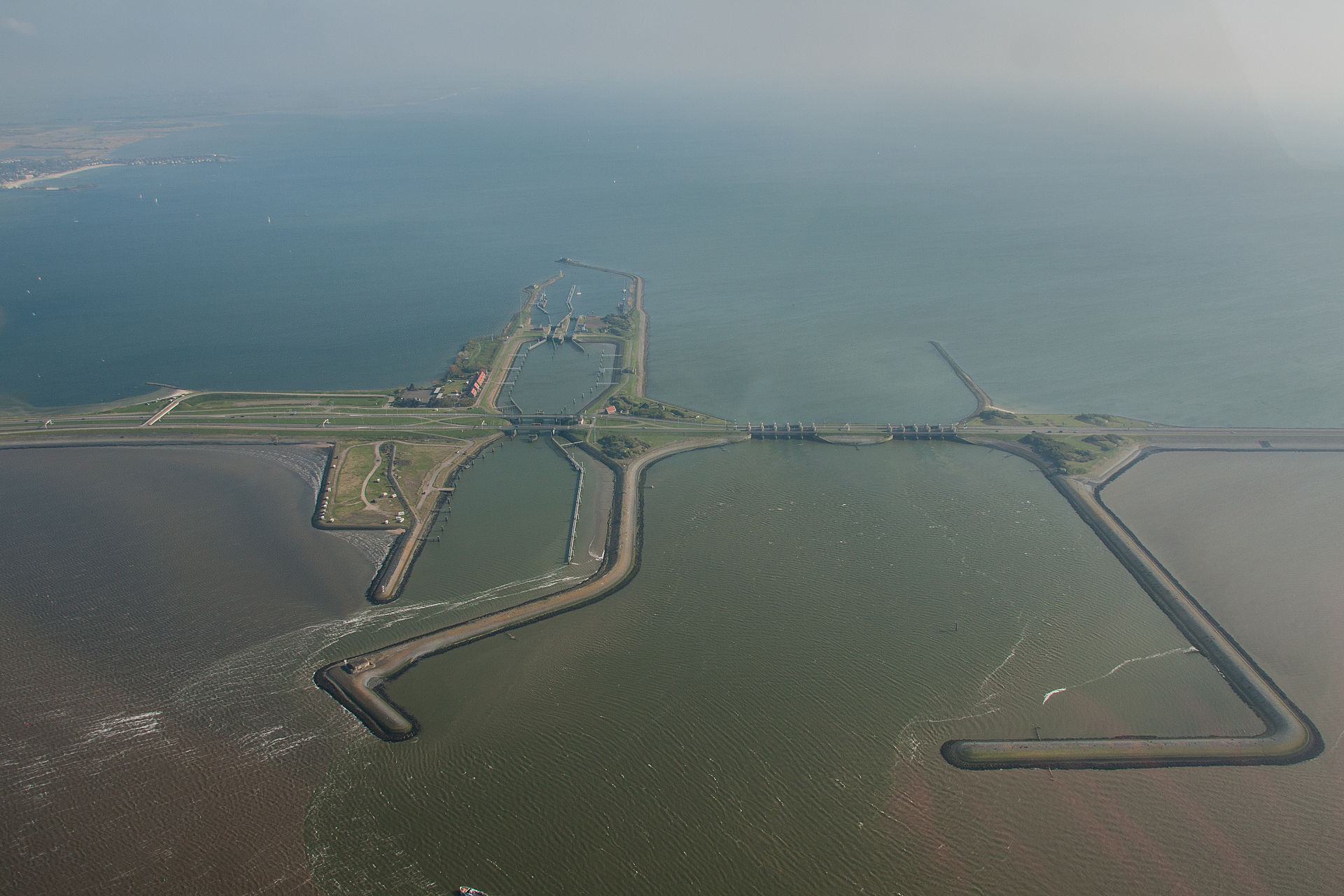 12 – 14 May 1940
Wehrmacht lost the battle
Attacked by planes and artillery
The Germans used bikes
NL was prepared – 20 defensive structures
Fought in (or in front of) the fortress Kornwerderzand ↑
Other traffic on the Afsluitdijk
Closed to cyclists, pedestrians
1 April 2019 – 1 April 2022
Free bus service
You can take a bike with you
You can request transport of 
other types of vehicles
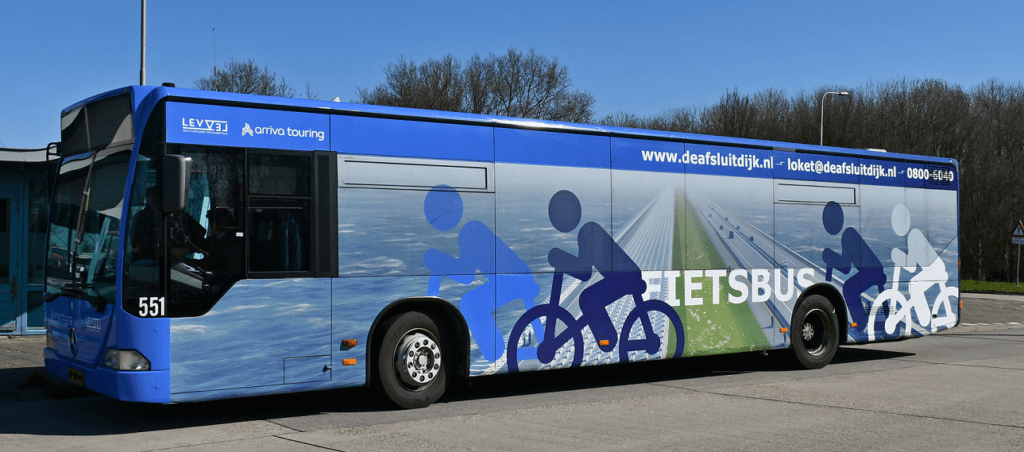 Passage for fish
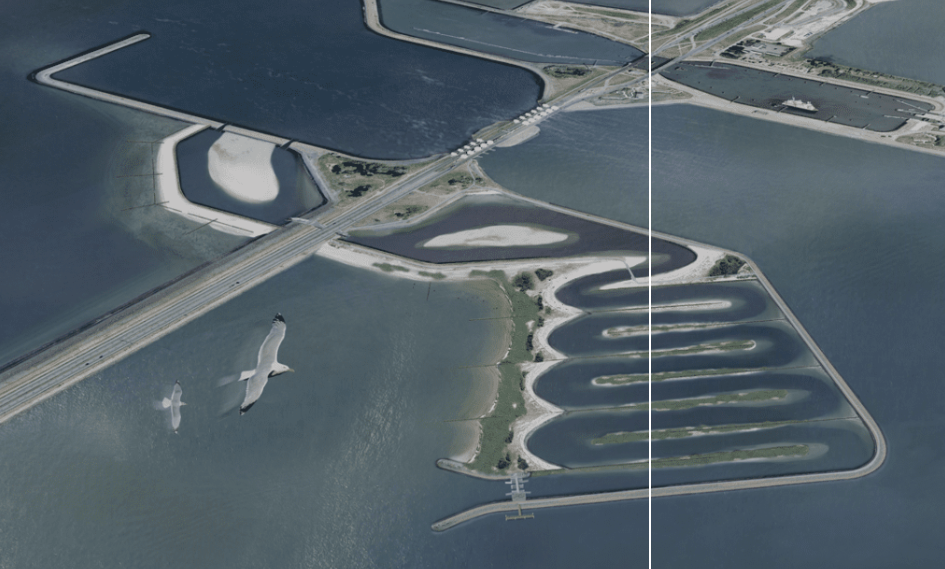 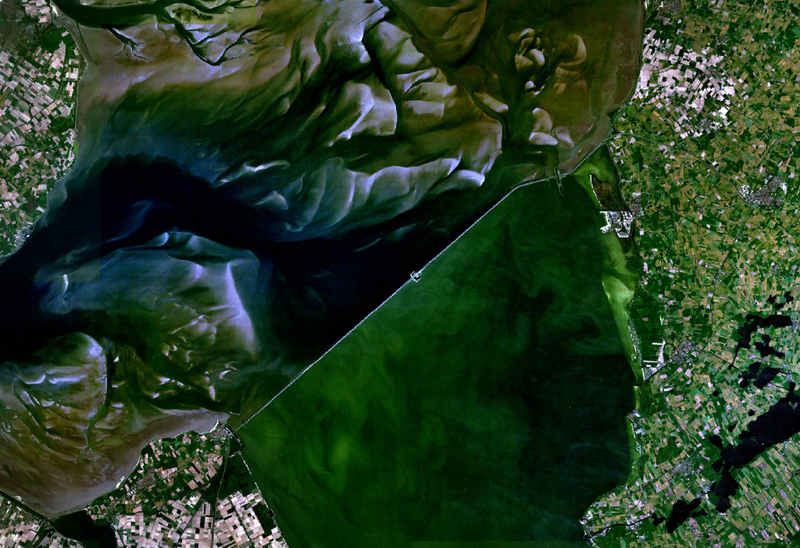 Sources
https://en.wikipedia.org/wiki/Afsluitdijk (mostly) 
Other related wikipedia pages
https://www.holland.com/global/tourism/destinations/provinces/friesland/the-afsluitdijk.htm
https://theafsluitdijk.com/